Жизнь организмов на разных материках.
5 класс
Состав групп исследователей материков.
1 географ
2.биолог – ботаник
3 биологи-зоолог
4 биолог - корресподент
План описания материков
1.Название материка
2 Особенности климата и рельефа(географ)
3Представители растительного  мира(биолог-ботаник)
4Представители животного мира(биолог- зоолог)
Краткий рассказ об одном из представителей животного или растительного мира, являющемся «визитной карточкой» материка.(биолог-корреспондент)
Отчет о работе представить устно на 2-3 минуты.
Евразия
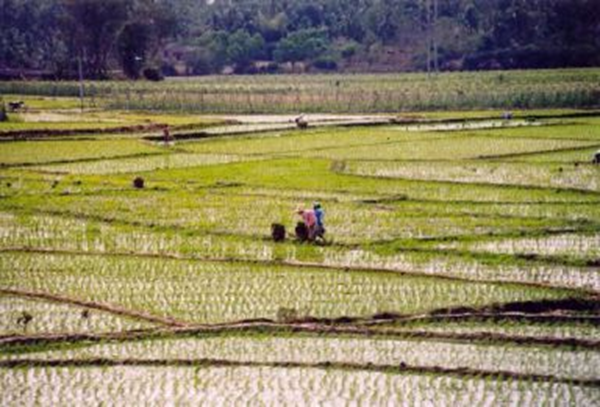 Евразия
Панда
Тигр
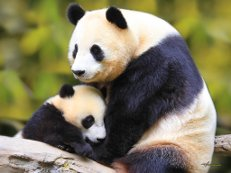 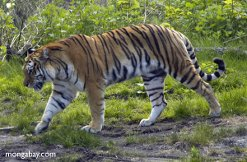 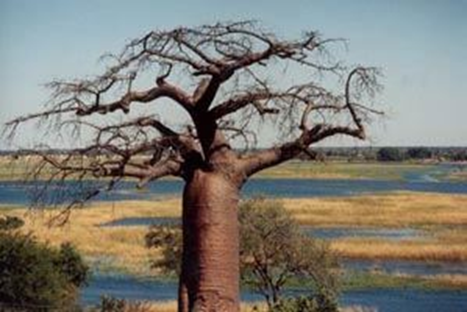 Африка
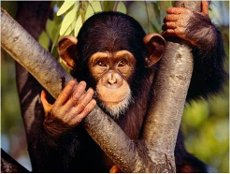 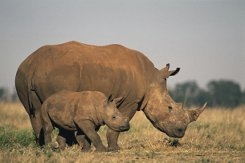 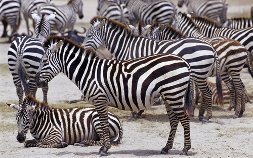 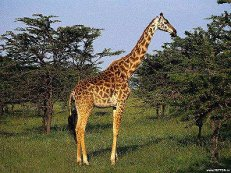 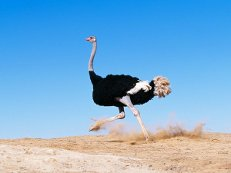 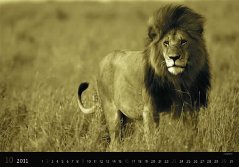 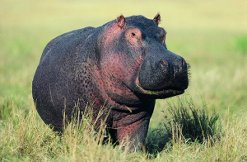 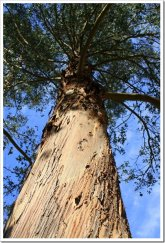 Австралия
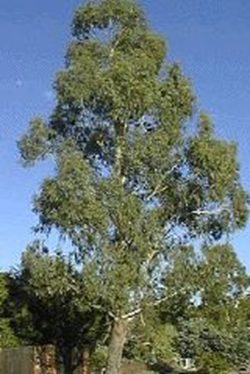 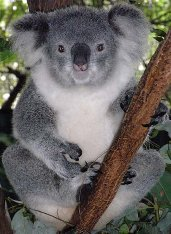 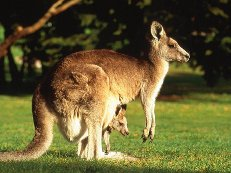 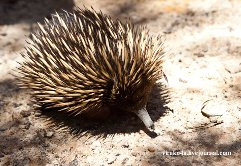 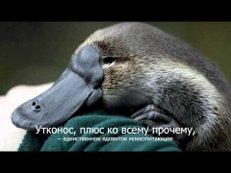 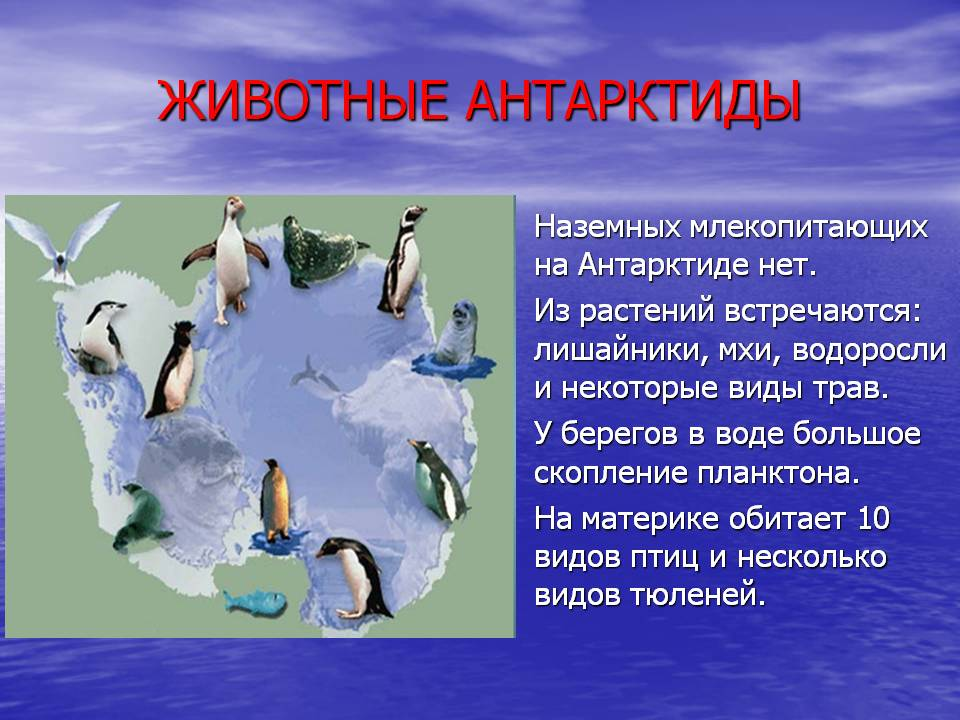 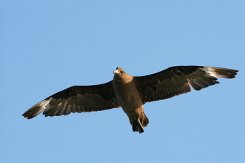 Антарктида
пингвин
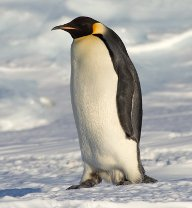 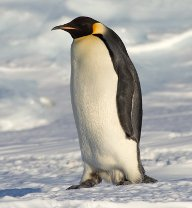 Северная Америка
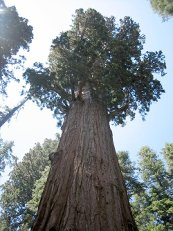 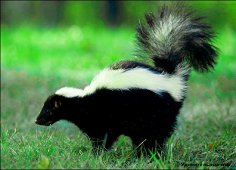 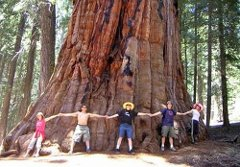 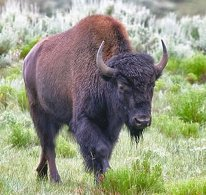 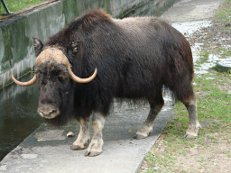 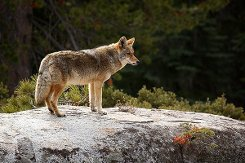 Южная Америка
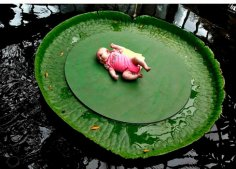 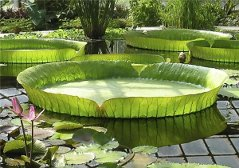 Культурные растения
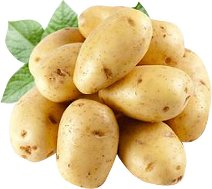 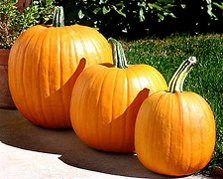 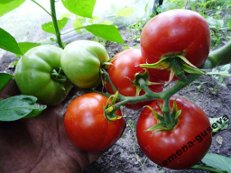 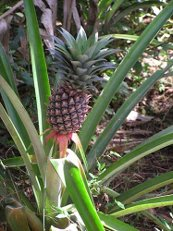 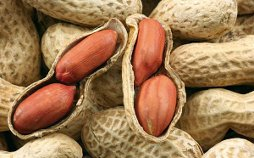 Южная Америка
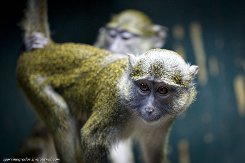 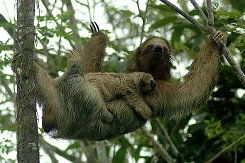 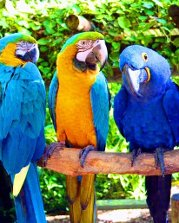 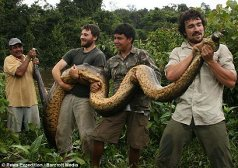 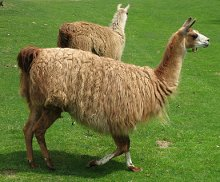